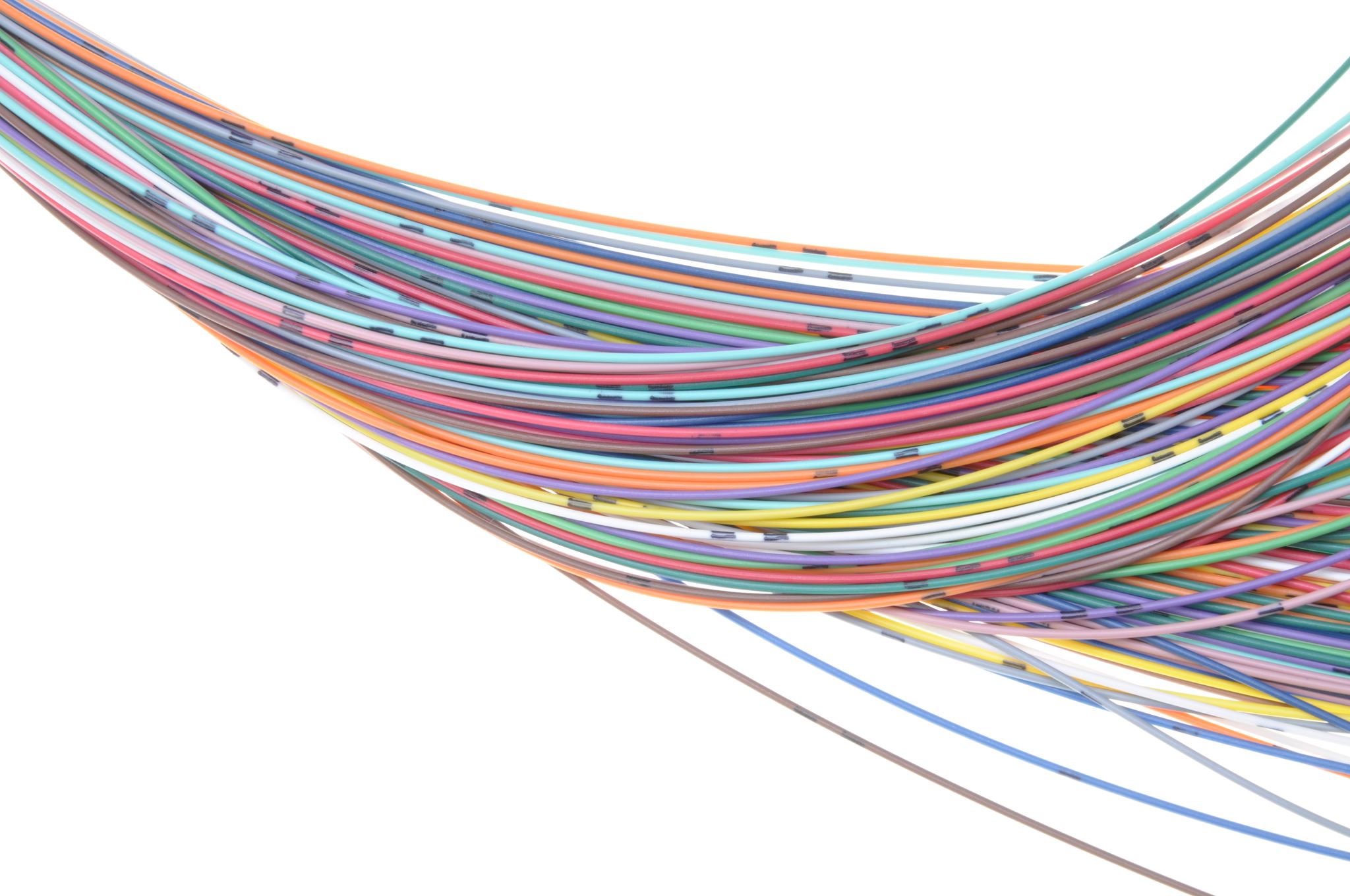 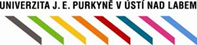 VÝROČNÍ ZPRÁVA O HOSPODAŘENÍ ZA ROK 2024
Prezentace vybraných údajů
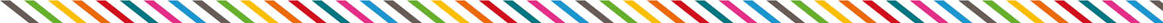 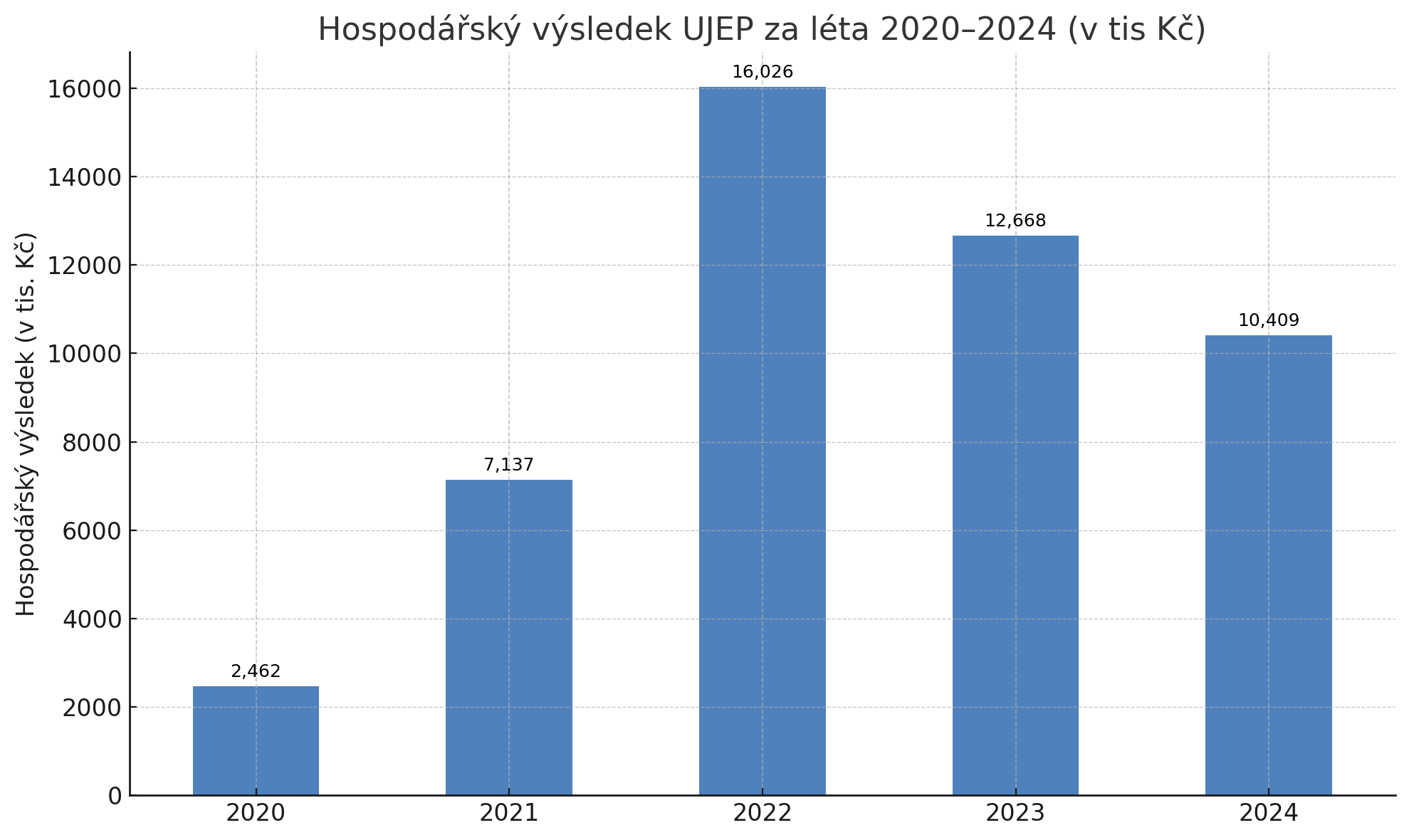 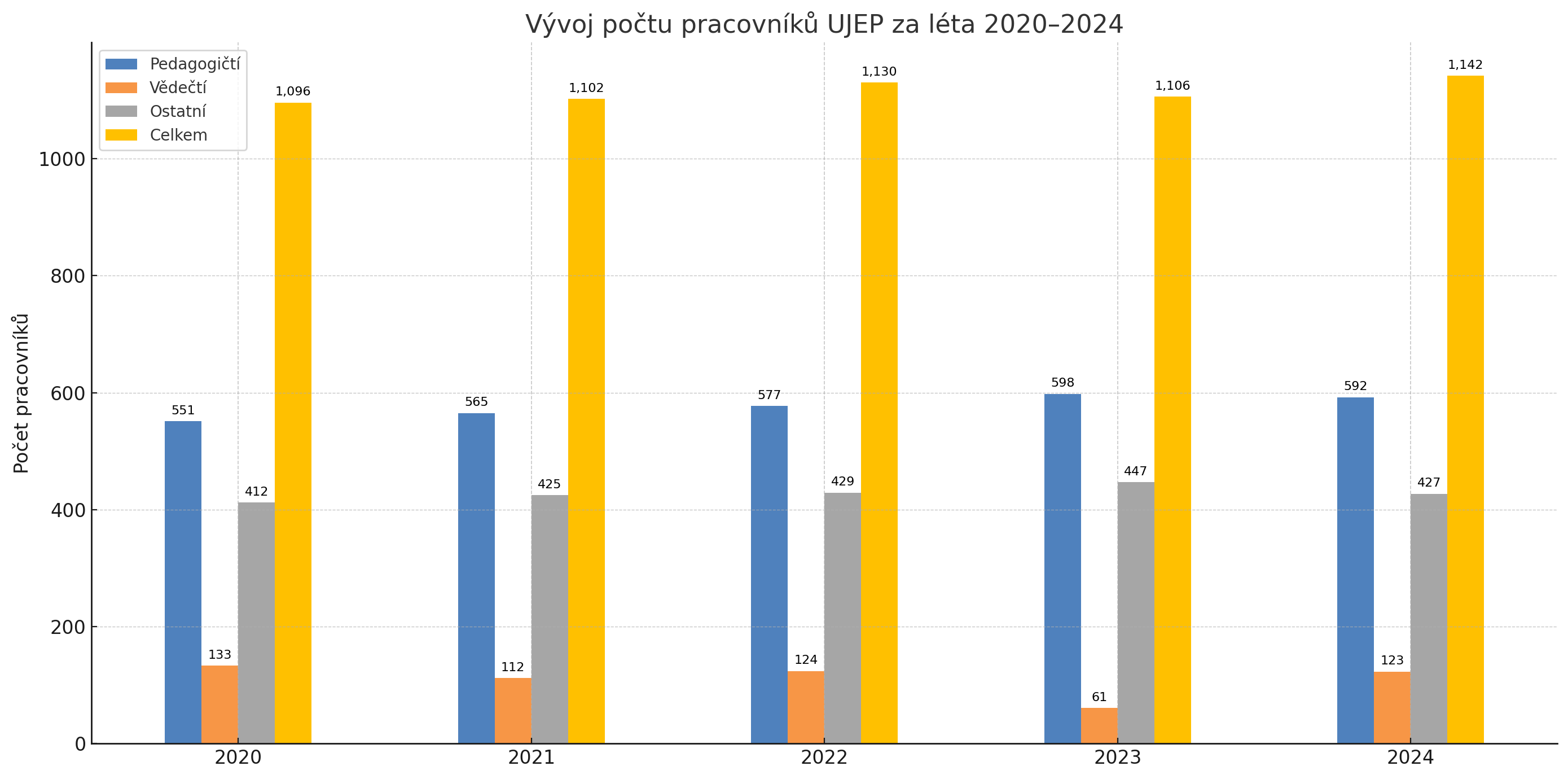 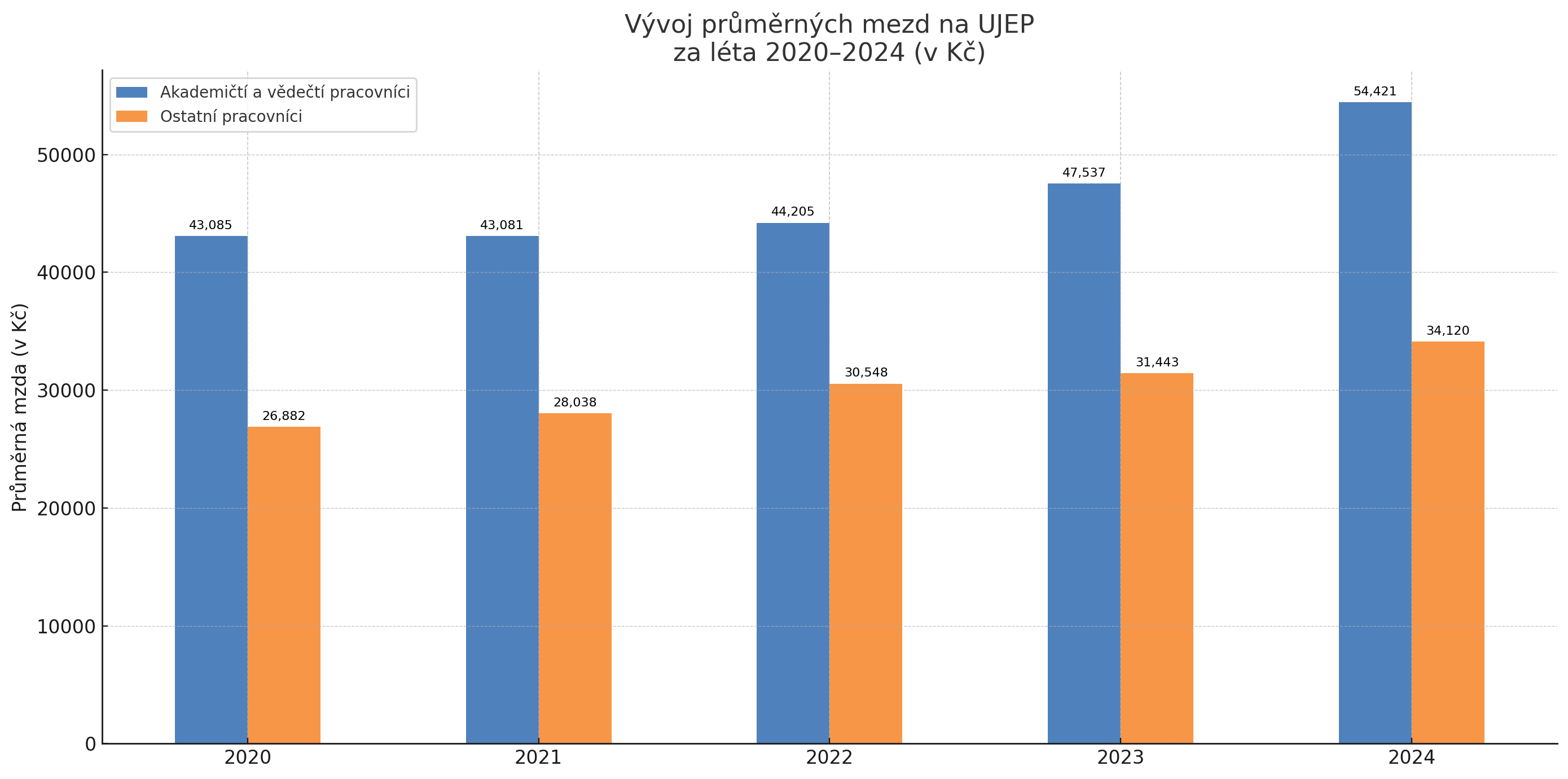 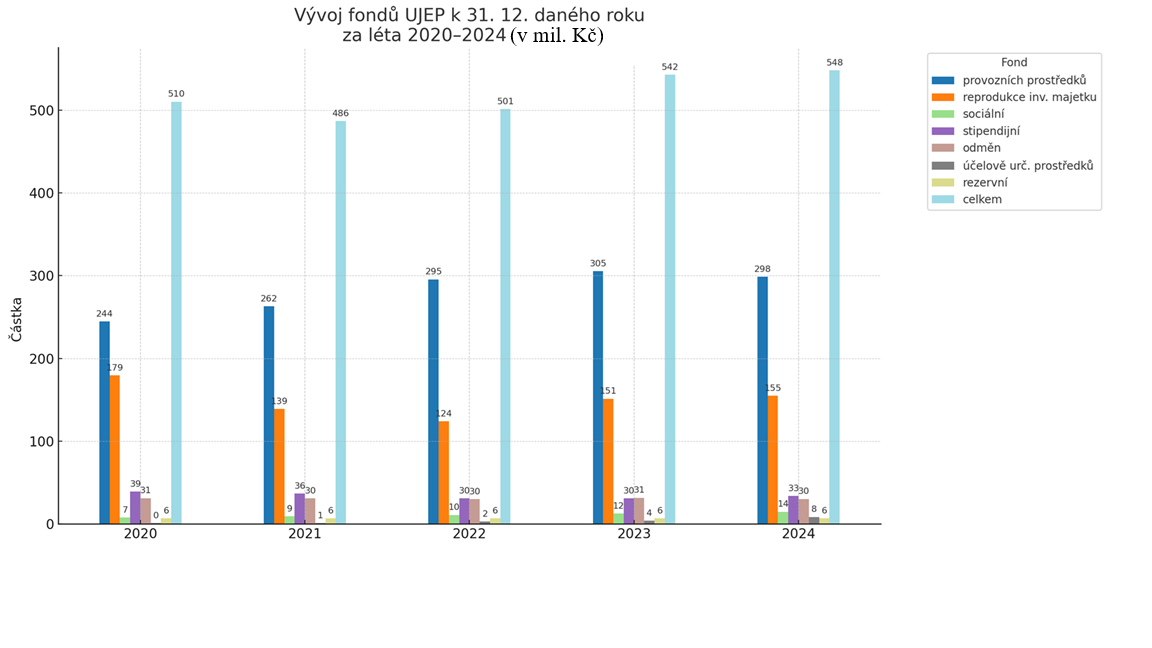 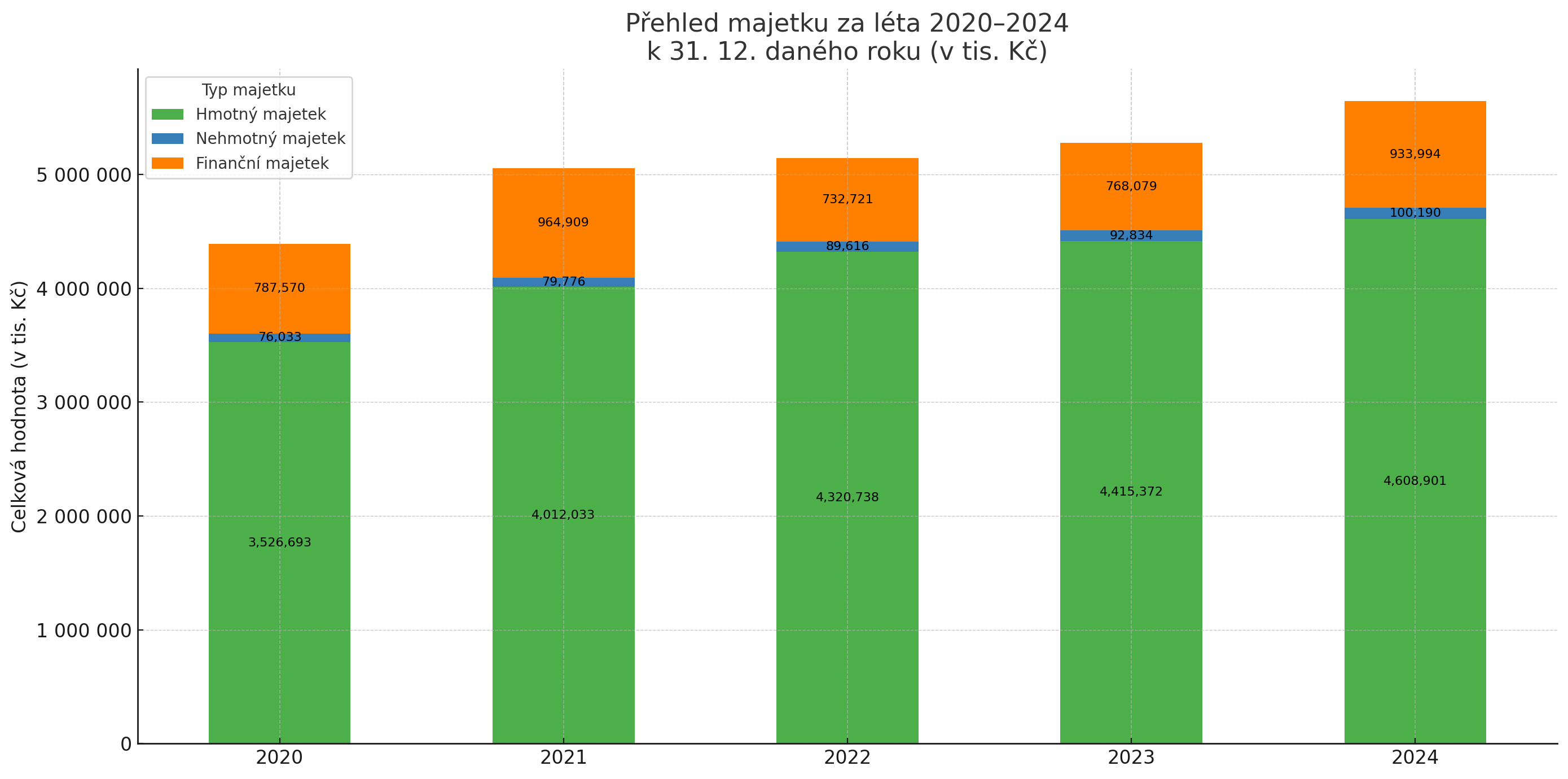 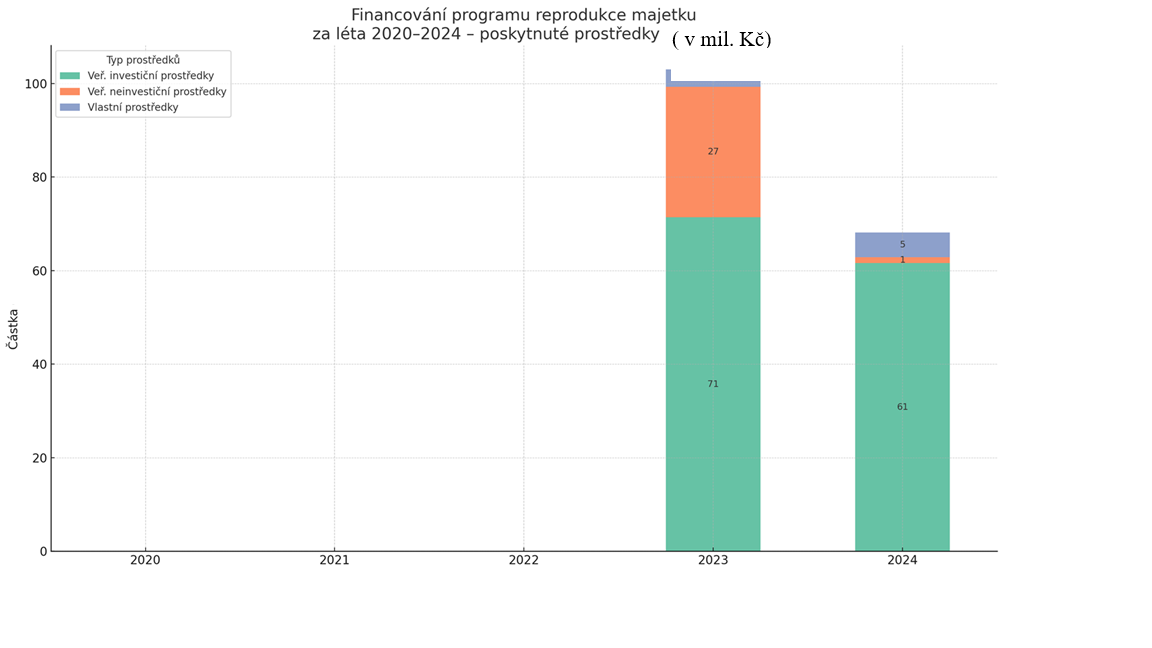 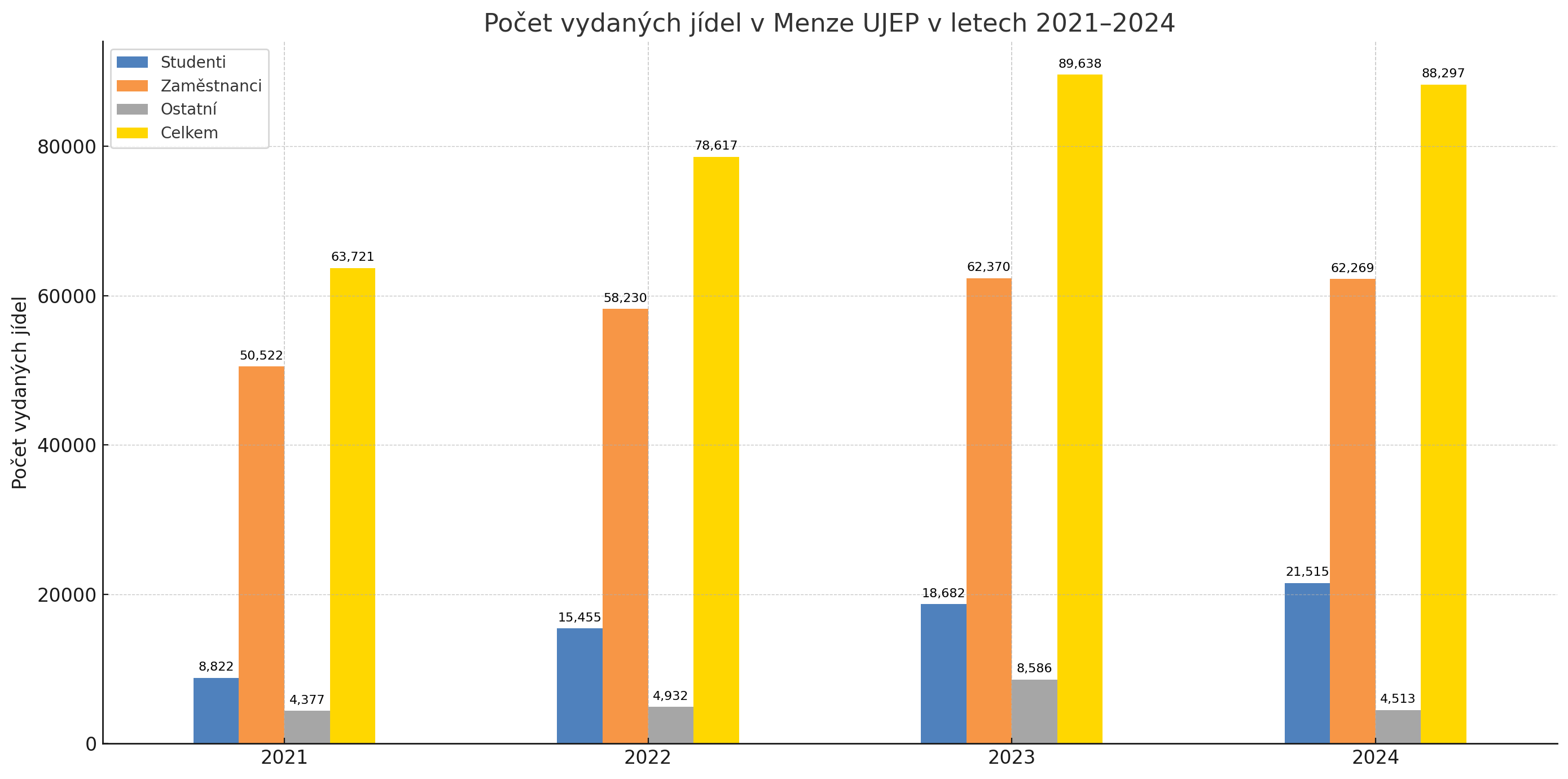 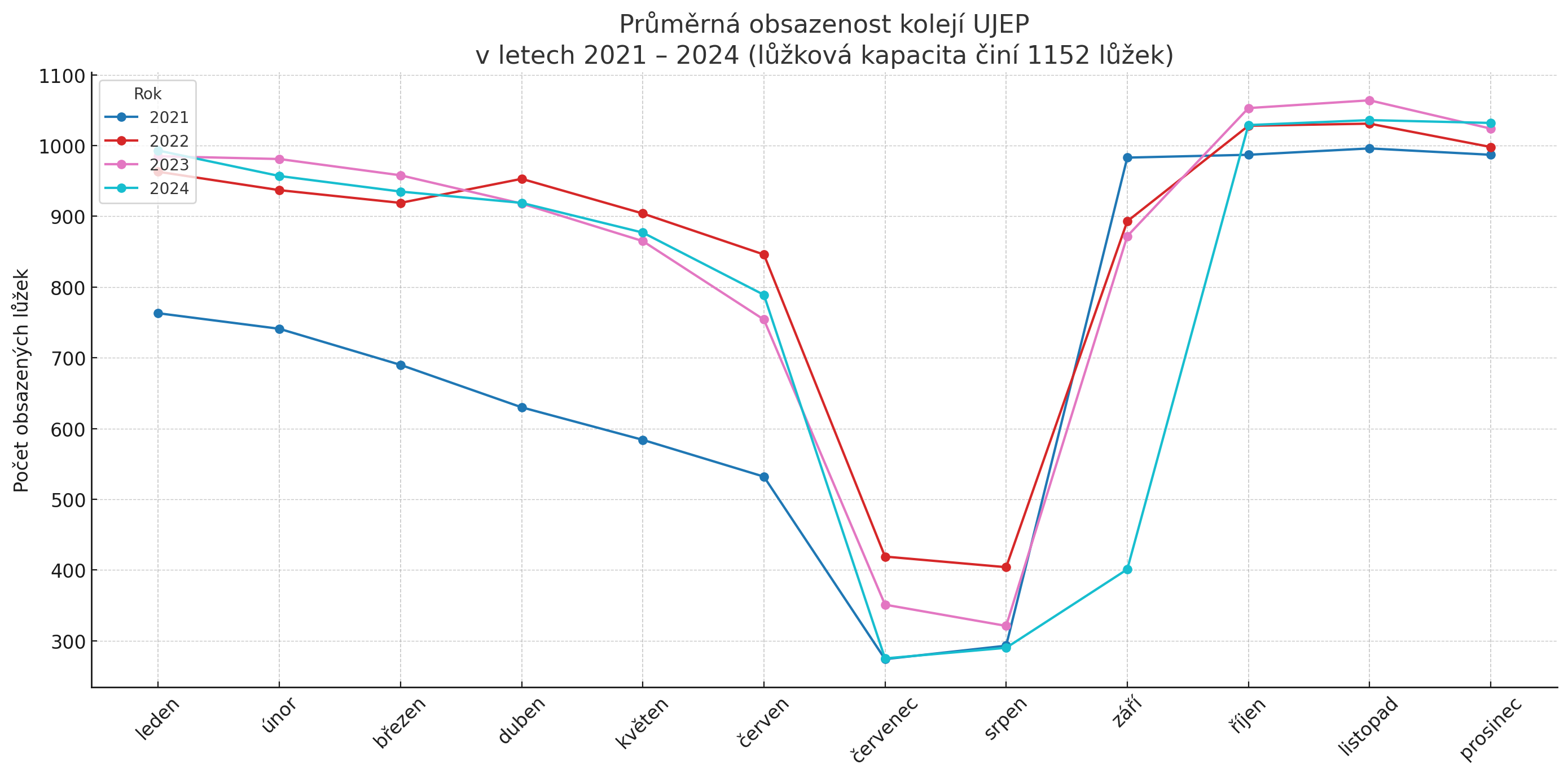 Auditorská zpráva k účetní závěrce UJEP k 31. 12. 2024
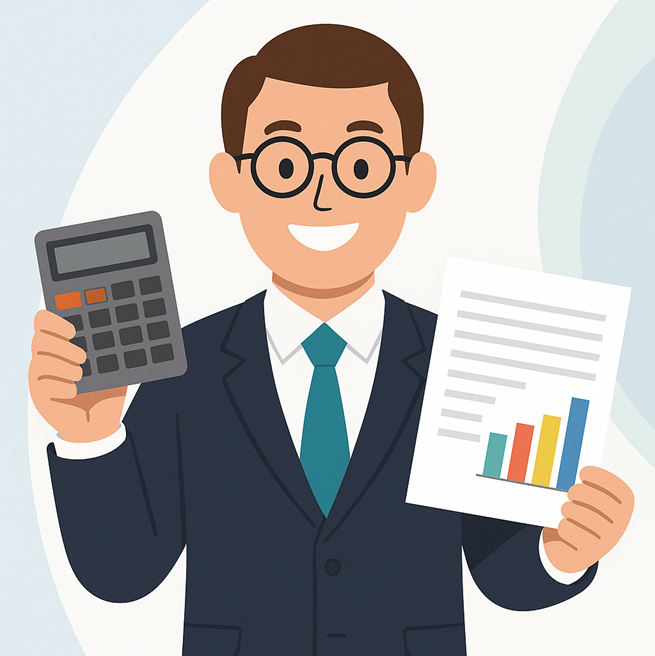 Auditní orgán, společnost AuditVogel, s. r. o. konstatoval ve své zprávě, že účetní závěrka podává věrný a poctivý obraz aktiv a pasiv, nákladů a výnosů účetní jednotky UJEP v souladu s českými právními předpisy.
Děkuji za pozornost